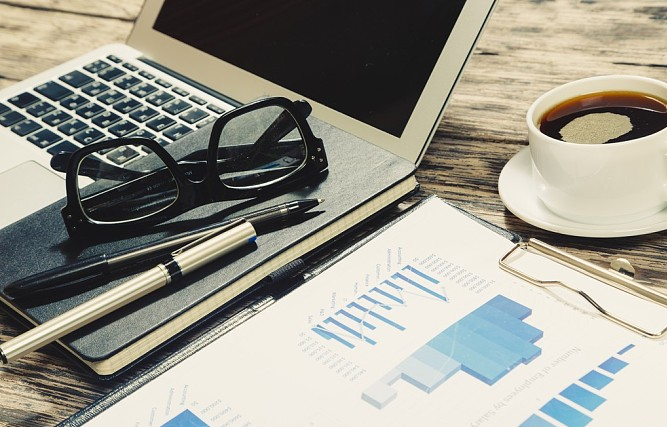 2021
全国
NC财务系统基本培训
主讲人：陈鑫韬
日   期：2021年10月
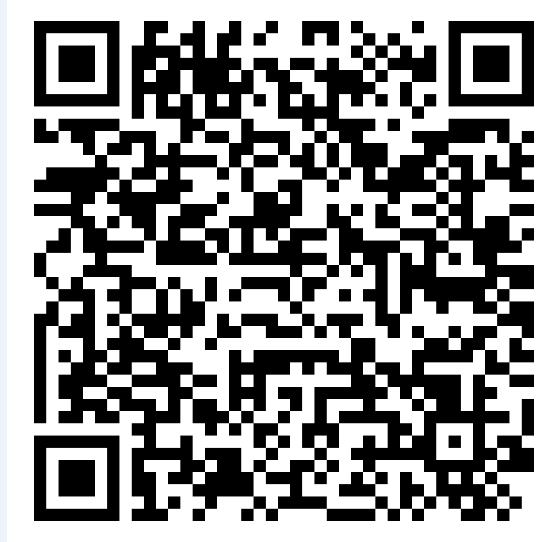 扫码签到
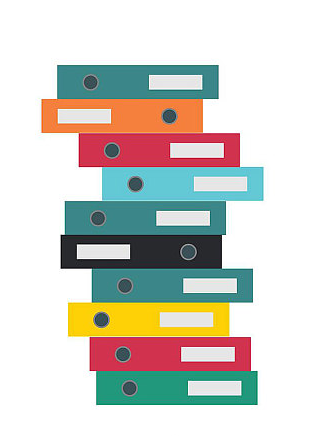 目   录
CONTENTS
全国税报填报
报表上报、取消上报
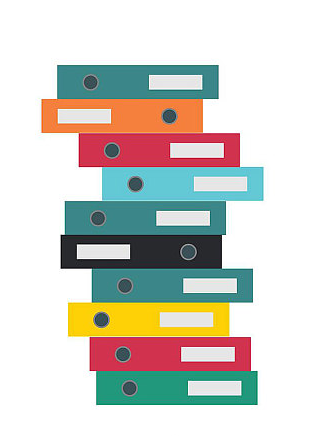 提问环节
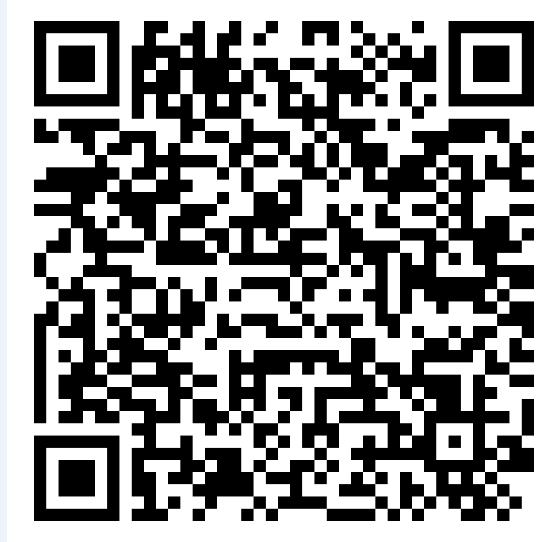 扫码签到
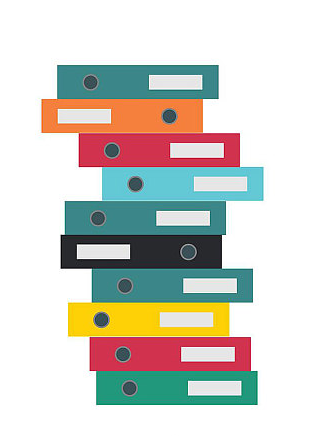 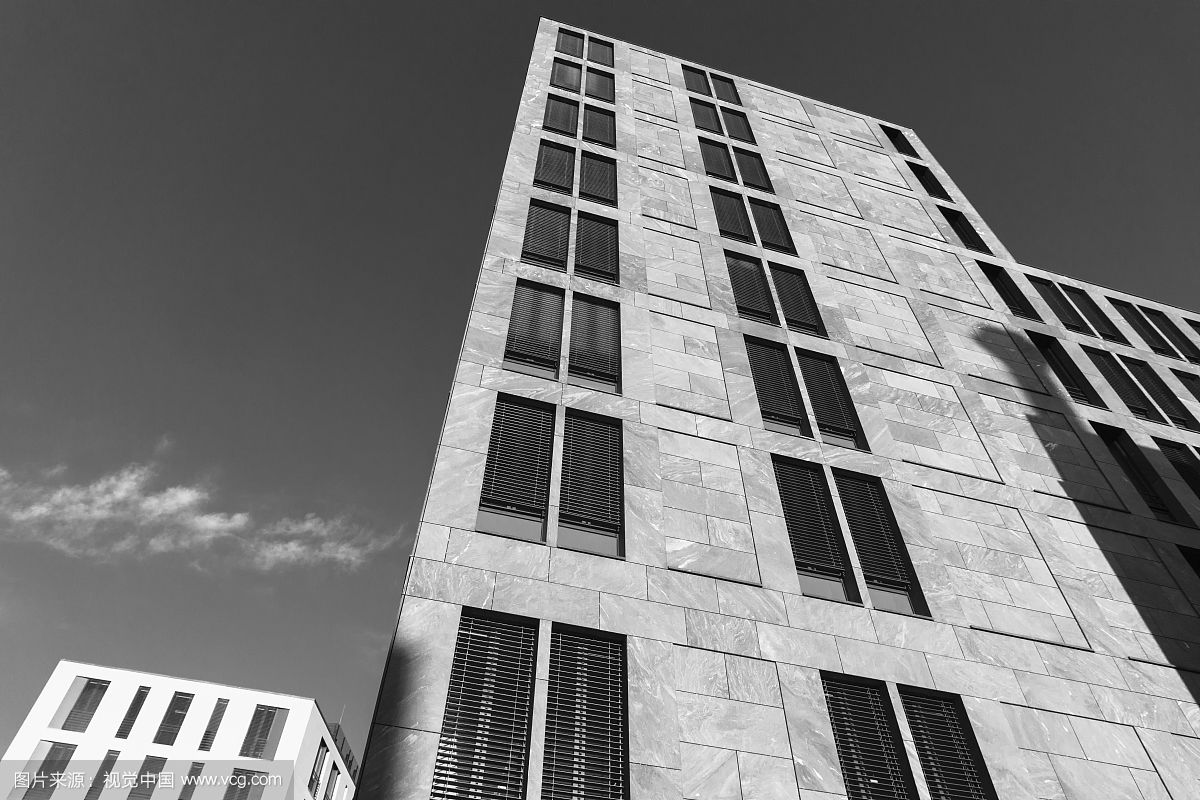 谢谢您的观看！